Графика в MatLab
Система MATLAB предоставляет огромное количество графических средств. 
К ним относятся: 
команды построения простых графиков функций,
 комбинированные и презентационные графики;
элементы анимации;
средства проектирования графического пользовательского интерфейса (GUI - graphical user interface).
Построение графиков функций
Рассмотрим на примерах способы построения графиков в ML. Если заданы два вектора одинакового размера, хранящие координаты функции, то построить график функции можно с помощью команды plot. 
Пример 1. Построение графика функции 
% задание вектора x 
x = [0:0.005:5];
% расчет значений функции
y = exp(-x).*sin(10*x);
% построение графика функции
plot(x, y)
После выполнения скрипта из примера #1 на экране возникнет графическое окно, выполняя команды меню этого графического окна File→Save as, File → Export Setup, можно сохранить построенный график в файл MatLab с расширением fig, либо экспортировать в графические форматы - png, eps, gif. 
Файл с расширением fig можно открыть в MatLab. Результатом открытия файла будет графическое окно.
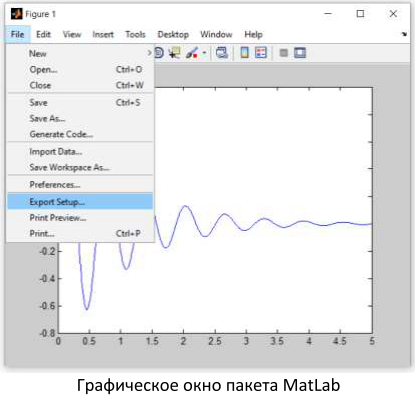 Несколько графиков в одном графическом окне
Для того, чтобы построить еще один график в этом же графическом окне, то можно действовать двумя путями – воспользоваться командой hold on, либо добавить еще два аргумента в команду plot. С помощью функции delete производят удаление графика. 
Пример 2. Два графика функции в одних осях с помощью hold on 
x = [0:0.005:5];
y1 = exp(-x).*sin(10*x);
y2 = exp(-x).*cos(10*x);
% построение первого графика функции 
plot(x, y1) 
% продолжать построение в этом же окне 
hold on 
% построение второго графика функции
plot(x, y2)
Пример 3. Два графика функции в одних осях с помощью plot 
x = [0:0.005:5];
y1 = exp(-x).*sin(10*x);
y2 = exp(-x).*cos(10*x);
 % построение сразу двух графиков функций 
plot(x, y1, x, y2)
Установка параметров графиков
Задать цвет и тип линии для графиков можно несколькими способами. Рассмотрим один из этих способов на примере. 
Пример 4. Задание цвета и типа линии для графика 
x = [0:0.005:5];
y = exp(-x).*sin(10*x);
plot(x, y,'r:')
Обозначения для типа линий, цветов и маркеров
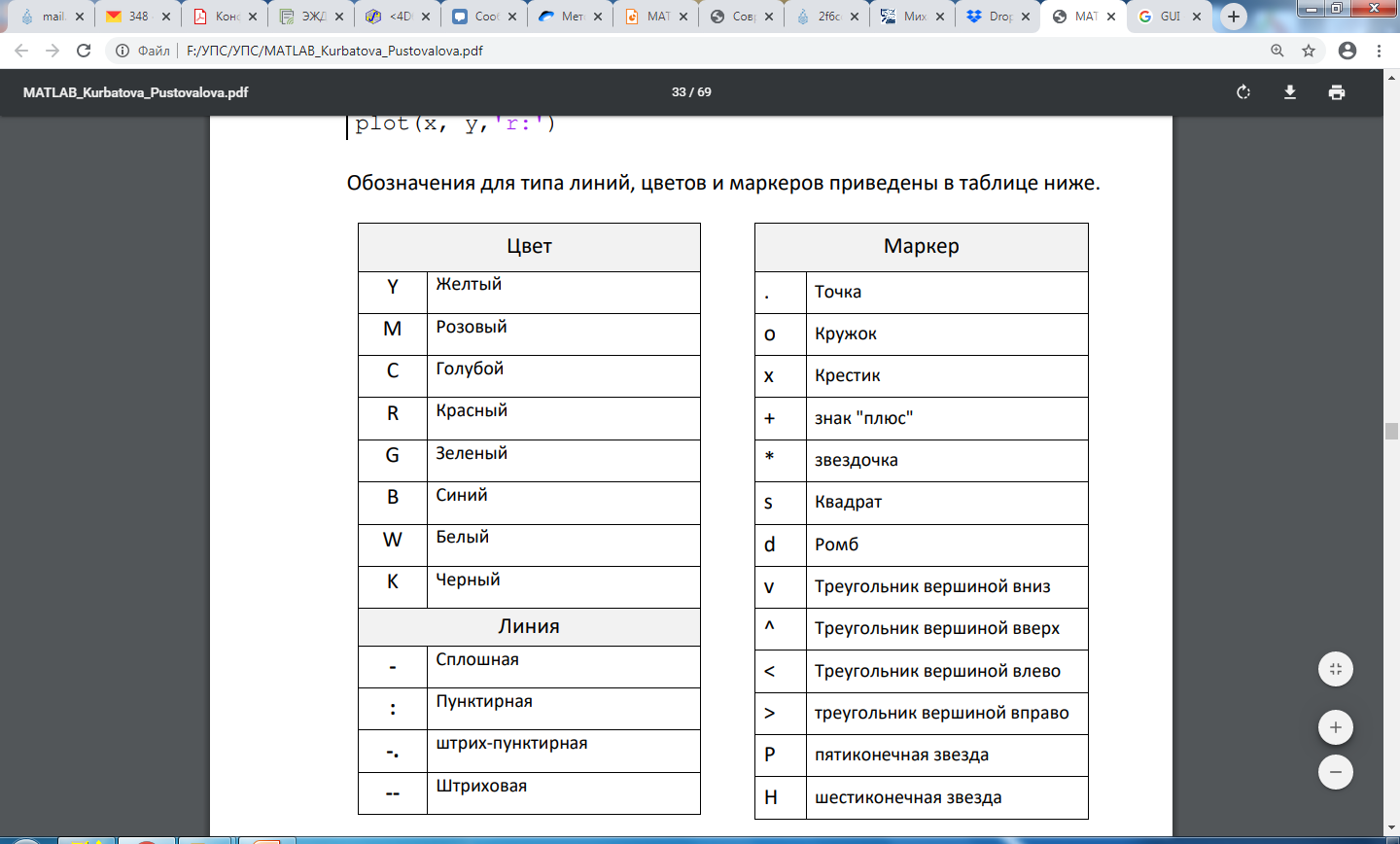 Заголовок графика, легенда
Иногда необходимо создать несколько графических окон одновременно. В этом случае нужно использовать команду figure без параметров, или задать в качестве параметра целое число, соответствующее номеру окна. 
Заголовок для графического окна задается с помощью функции title, ее параметром является текстовая строка.
Если заголовок используется не так часто - обычно его заменяет подрисуночная подпись, то использование легенды - legend всегда целесообразно, когда в одних осях отображается более одного графика. Легенда позволяет определить взаимное соответствие графиков и функций.
Для каждого из графиков в качестве параметров функции legend используют текстовую строку, описывающую соответствующий график. Последний необязательный аргумент определяет положение легенды в графическом окне. Также положение легенды можно менять уже после построения графика с помощью перетаскивания
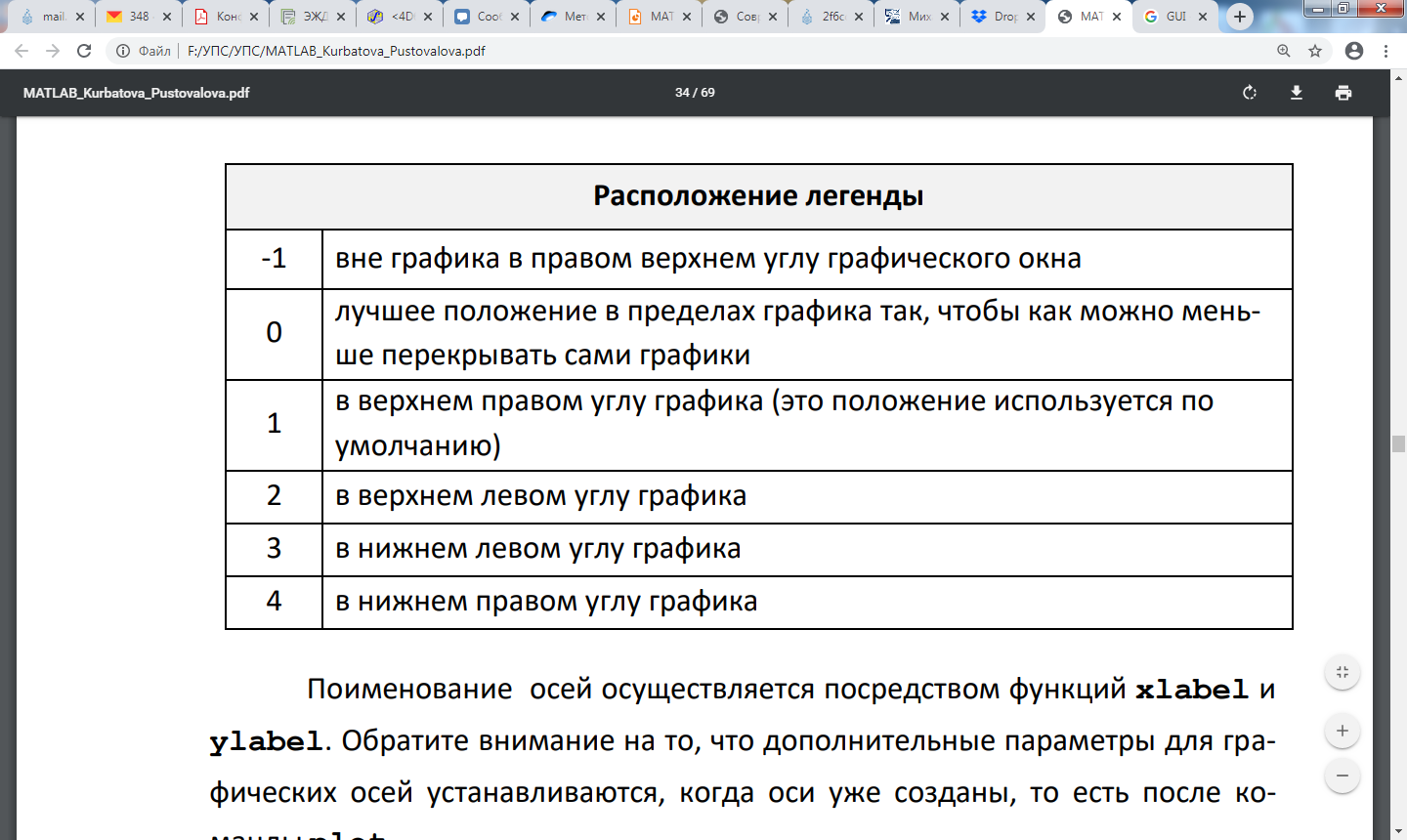 Подписи осей
Подписи осей осуществляется посредством функций xlabel и ylabel. Обратите внимание на то, что дополнительные параметры для графических осей устанавливаются, когда оси уже созданы, то есть после команды plot. 
Пример 5. Использование легенды и подписи осей 
% создание графического окна 
figure
x = [0:0.005:5];
y1 = exp(-x).*sin(10*x);
y2 = sin(10*x);
% построение графиков двух функций
 plot(x, y1,'k-',x,y2, 'k:')
% создание легенды
legend('y1=exp(-x)*sin(10*x)','y2=sin(10*x)',4)
% создание подписей к осям
xlabel('x') ylabel('y')
Использование легенды и подписи осей
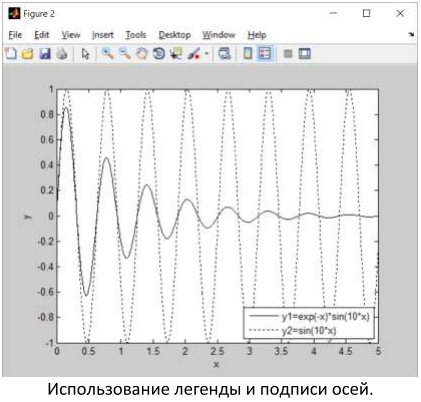 Создание нескольких графических окон
Пример 6. Использование функции subplot  
% Гипоциклоиды 
clear, clc 
% Задание вектора-параметра t 
t=0:0.001:8*pi; 
% Данные и вектора для 1-го окна subplot 
k=5; 
x11=(k-1)*(cos(t)+cos((k-1)*t)/(k-1)); 
y11=(k-1)*(sin(t)-sin((k-1)*t)/(k-1)); 
x12=k*cos(t); 
y12=k*sin(t); 
% Данные и вектора для 2-го окна subplot 
k=5.5; 
x21=(k-1)*(cos(t)+cos((k-1)*t)/(k-1)); 
y21=(k-1)*(sin(t)-sin((k-1)*t)/(k-1)); 
x22=k*cos(t); 
y22=k*sin(t); 
% Данные и вектора для 3-го окна subplot 
k=6; 
x31=(k-1)*(cos(t)+cos((k-1)*t)/(k-1)); 
y31=(k-1)*(sin(t)-sin((k-1)*t)/(k-1)); 
x32=k*cos(t); 
y32=k*sin(t);
Пример #6 соответствует случаю, когда в одном окне figure размещается несколько графических окон для визуализации графиков функций (а, вообще говоря, любой графической информации).  Структура таких окон и выбор активного окна осуществляются процедурой subplot. Первый и второй аргументы subplot задают матричную структуру окон-осей, их количество по строкам и столбцам, а третий аргумент  –  номер  активных  осей.  Здесь  выбираются  графики  функций,  заданных  параметрически.
Создание нескольких графических окон
% Данные и вектора для 4-го окна subplot 
k=3.6; 
x41=(k-1)*(cos(t)+cos((k-1)*t)/(k-1)); 
y41=(k-1)*(sin(t)-sin((k-1)*t)/(k-1)); 
x42=k*cos(t); 
y42=k*sin(t); 
 % Построение графиков в 1-м окне subplot 
subplot(2,2,1) 
plot(x11,y11,x12,y12) 
legend('k=5') 
% Построение графиков во 2-м окне subplot 
subplot(2,2,2) 
plot(x21,y21,x22,y22) 
legend('k=5.5') 
% Построение графиков в 3-м окне subplot 
subplot(2,2,3) 
plot(x31,y31,x32,y32) 
legend('k=6') 
% Построение графиков в 4-м окне subplot 
subplot(2,2,4) 
plot(x41,y41,x42,y42) 
legend('k=3.6')
Первый и второй аргументы subplot задают матричную структуру окон-осей, их количество по строкам и столбцам, а третий аргумент  –  номер  активных  осей.  Здесь  выбираются  графики  функций,  заданных  параметрически.
Создание нескольких графических окон
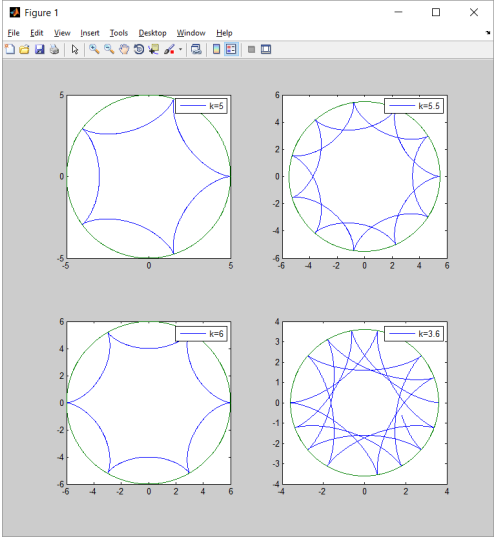